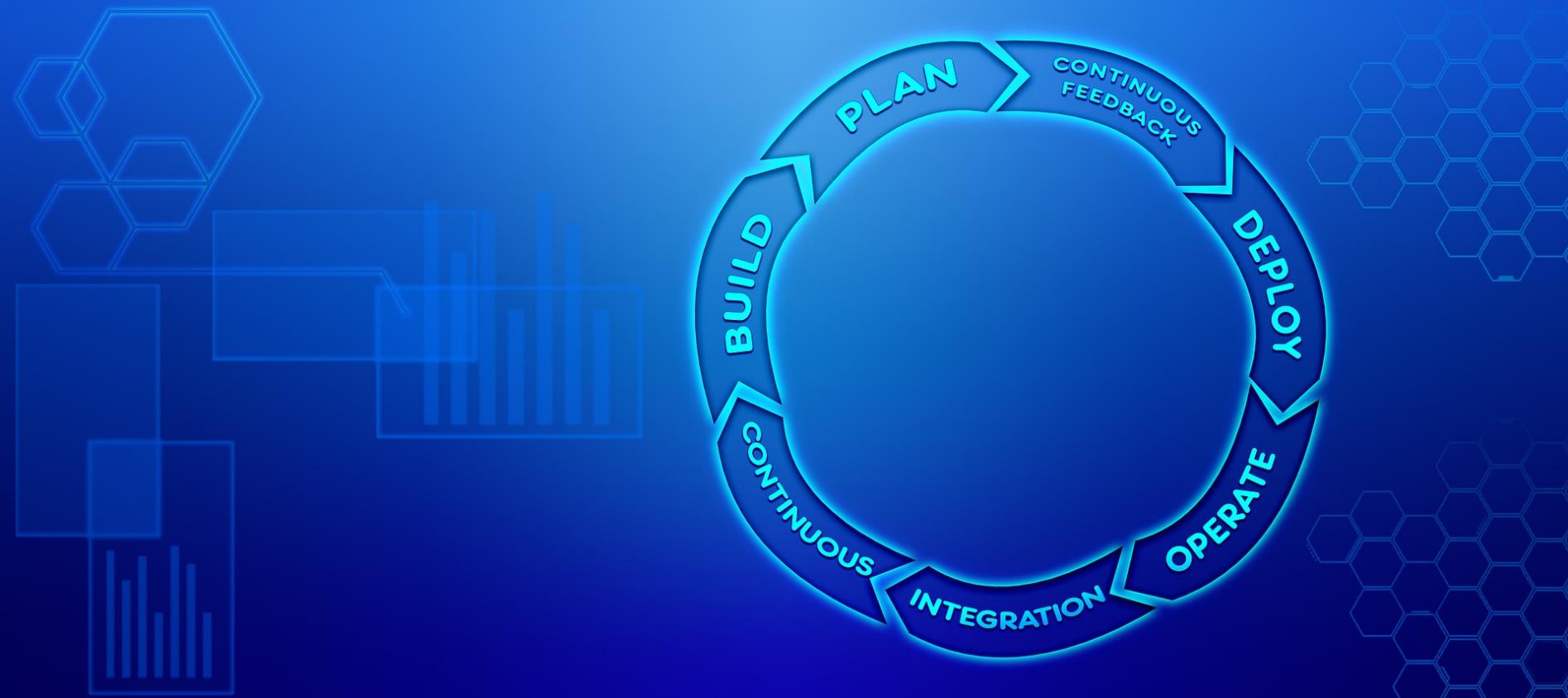 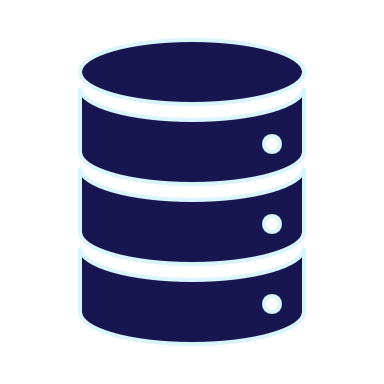 Troubleshooting Common SSDT Errors

By Eitan Blumin
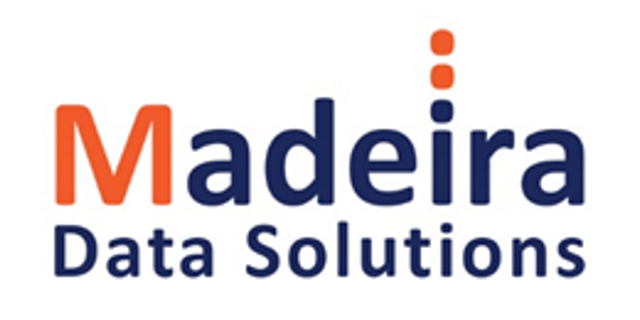 Background by Dirk Wouters / Pixabay
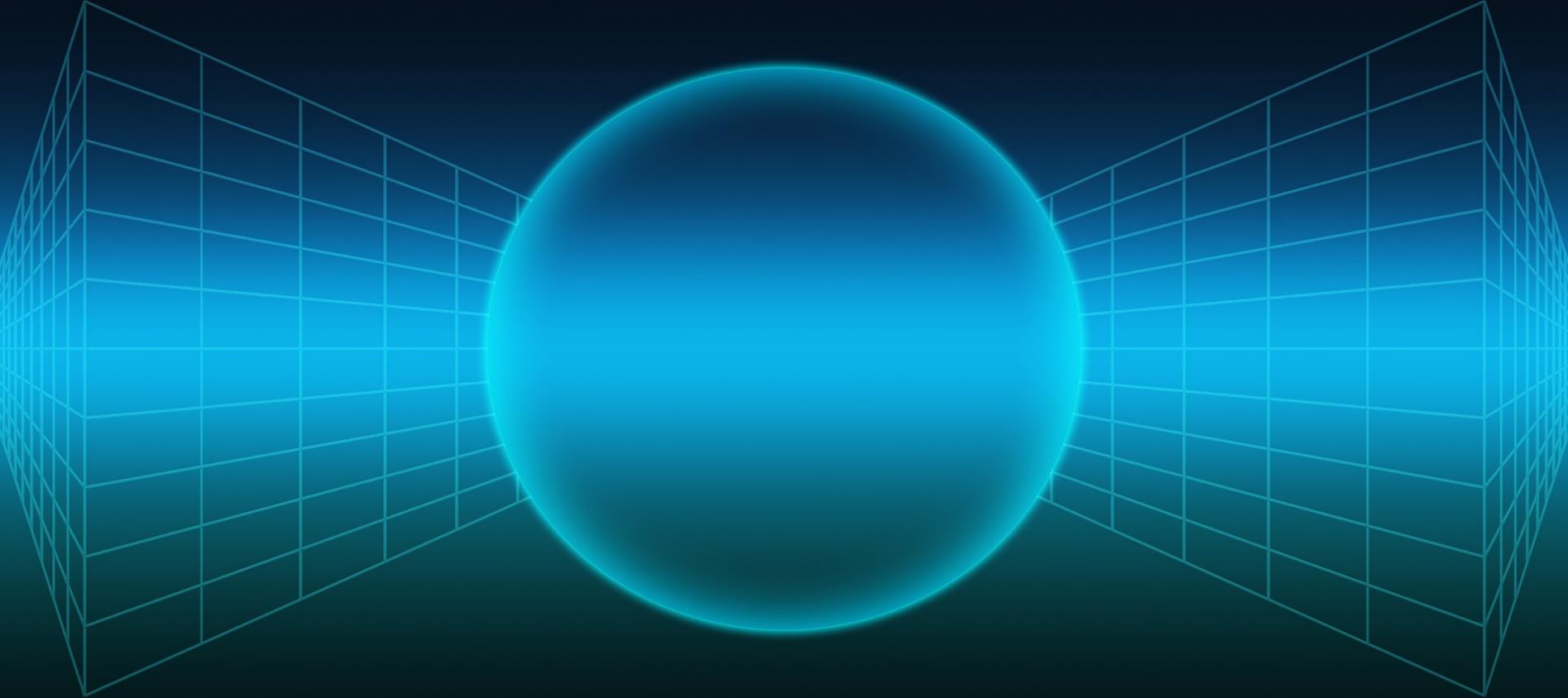 Copyright © 2023 Madeira Ltd
All Rights Reserved
Full rights, including copyrights, belong exclusively to Madeira Ltd
No use of the materials, in any form, is allowed,
unless receiving a prior written permission from Madeira Ltd
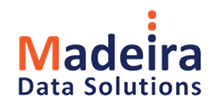 Background by Dirk Wouters / Pixabay
About Me…
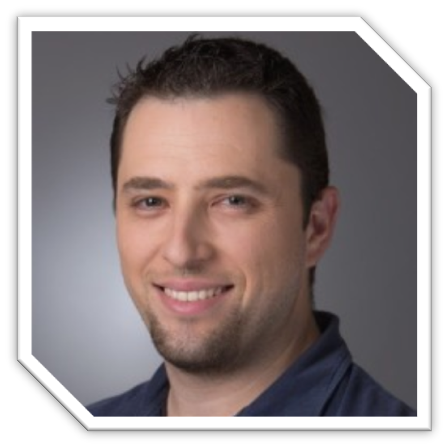 Name:	Eitan Blumin
Email:	eitan@madeiradata.com 
Blog:	eitanblumin.com 
Podcast:	sqlserverradio.com 
Twitter:	@EitanBlumin
LinkedIn:	linkedin.com/in/eitanblumin
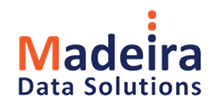 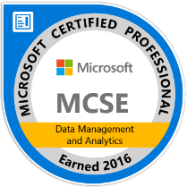 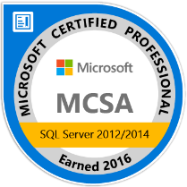 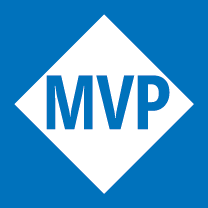 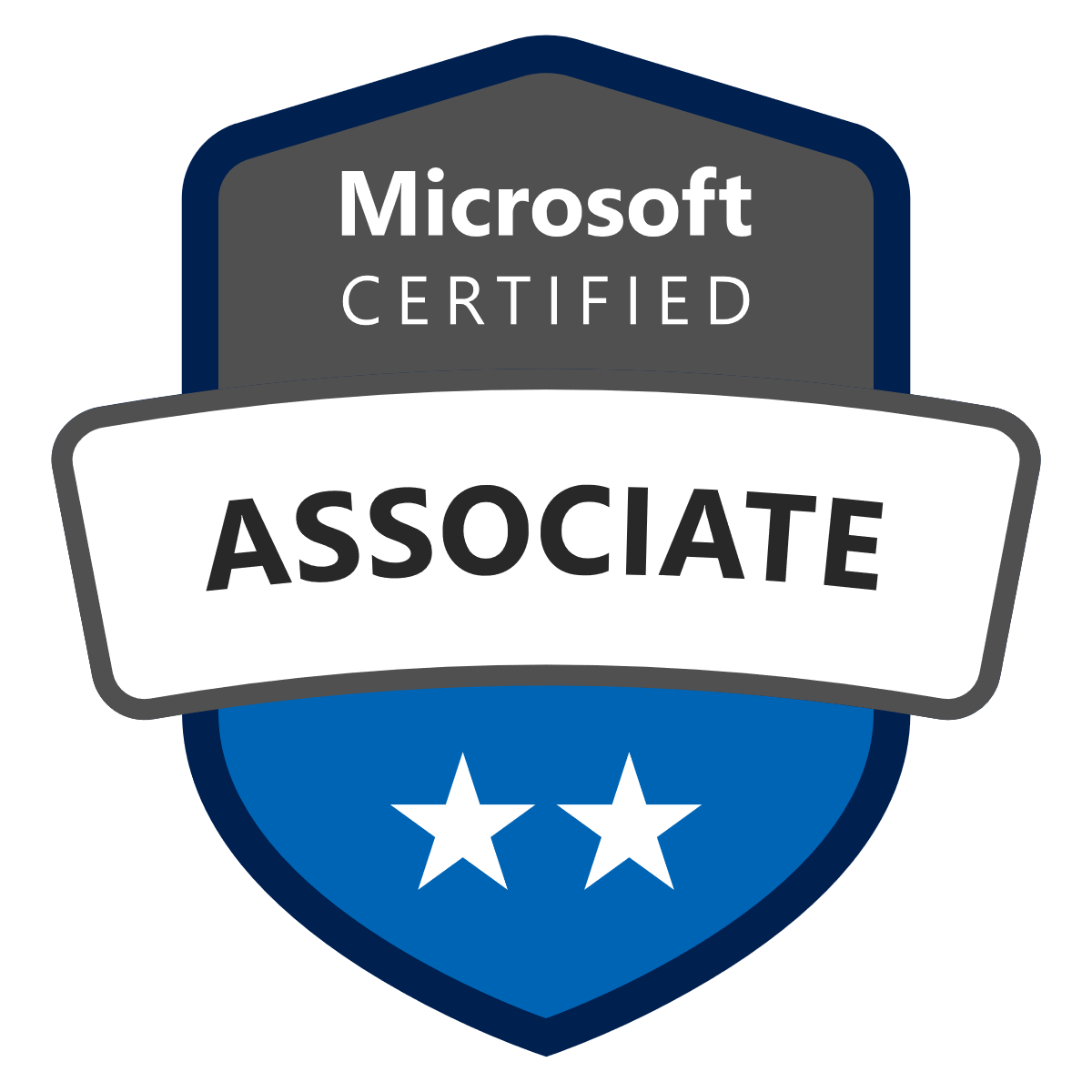 MadeiraData.com
[Speaker Notes: Q: How to reach me?
Q: Where to find more resources? (blog)]
Troubleshooting Common SSDT Errors for SQL Server DevOps
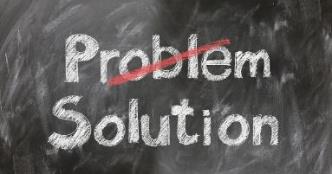 What is this about?
Who is it for?
[Speaker Notes: Refer to part 1: Development Lifecycle Basics for DBAs as prerequisite
Part 2: SSDT Methodologies for SQL Server DevOps
Part 3: SSDT Tools & Features for SQL Server DevOps]
Agenda
Zero-Downtime Deployment Development
Cross-Database Dependencies
Common Build Issues
Common Edge Cases
Replication
Cyclical Reference
Table Partitioning
Idempotent/Dynamic Deployments
SQL-CLR
Troubleshooting SSDT Deployments
Zero-Downtime Deployment Development
Incremental Schema Changes
Feature Toggles
“Low” Environments:
Dev\Test, QA
Staging
UAT – User Acceptance Tests (Alpha/Beta/Preview versions)
Remember: Repetition builds trust!
https://sqlfriday.net/past-sql-friday-sessions/sql-friday-12-alex-yates-on-zero-downtime-database-deployments/
Zero-Downtime Deployment Development
Incremental Schema Changes
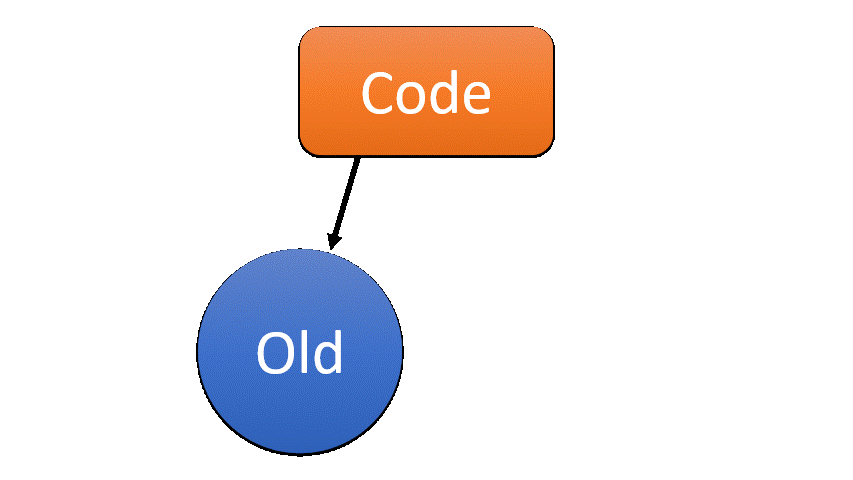 Expand + Contract
Maintaining column order
New columns: at end of list, and nullable
Maintaining order of procedure parameters
New parameters: with default values
Function headers: must be unchanged (or create new function)
Refactor Tool
Renaming objects and columns
Changing schemas
Be mindful about dependent objects
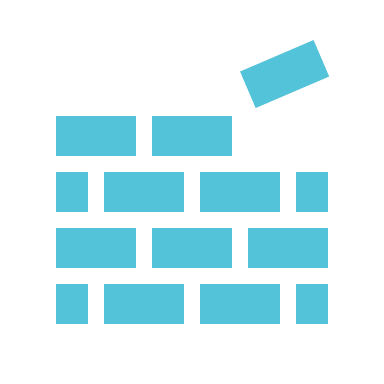 Zero-Downtime Deployment Development
CREATE PROC_MainProcedure1
    @NewFeatureEnabled bit = 1
AS
Feature Toggles
SET @NewFeatureEnabled = CASE 
   WHEN ABS(CHECKSUM(NEWID())) % 100 < 30 
   THEN 1 ELSE 0 END
Feature Flags / Toggles
Code-Driven
Percent Toggle / Canary Release
Data-driven toggles
SELECT @NewFeatureEnabled = ParamValue
FROM dbo.tblGlobalParams
WHERE ParamName = 'NewFeatureEnabled'
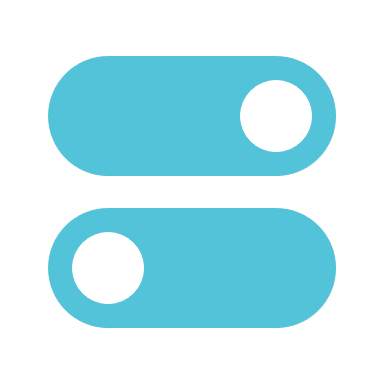 IF @NewFeatureEnabled = 1
BEGIN
   EXEC dbo.PROC_SubProcedure1_New
END
ELSE
BEGIN
   EXEC dbo.PROC_SubProcedure1
END
https://martinfowler.com/bliki/FeatureToggle.html
https://martinfowler.com/bliki/CanaryRelease.html
Cross-Database Dependencies
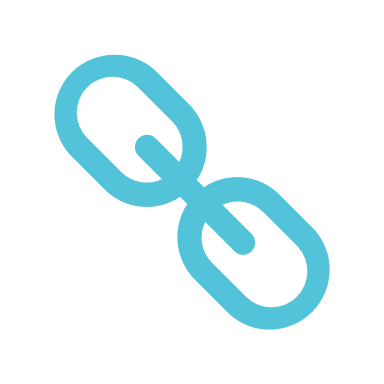 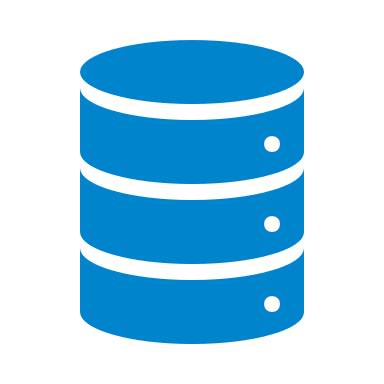 Build errors due to reference errors?
Cross-database references (3-part names)
[$(OtherDB)].[dbo].[MyTable]
Cross-server references (4-part names)
[$(OtherServer)].[$(OtherDB)].[dbo].[MyTable]
Self-reference (3-part name in same database)
[$(DatabaseName)].[dbo].[MyTable]
[dbo].[MyTable]
System objects / system database references
master / msdb database references
Pay attention to compatibility level
Common Build Issues
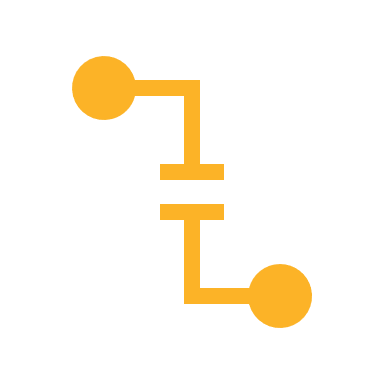 Object reference errors
Reference errors to other databases
Add both databases to solution
Same .NET framework version
Same database compatibility
Re-create database references.
Unsupported object types
Pre-Deployment and Post-Deployment scripts
Static Data (sp_generate_merge)
SQL Agent Jobs (azdo-sql-server-dba)
Existence check
Job owner
Replication (Subscriber / Publisher)
Maintain single-source-of-truth
Same-database reference
Subscriber -> Publisher
Subscriber -> MIDDLE <- Publisher
Add as Link
Modular
Reference
Modular
Reference
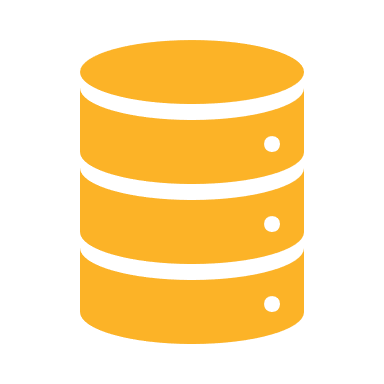 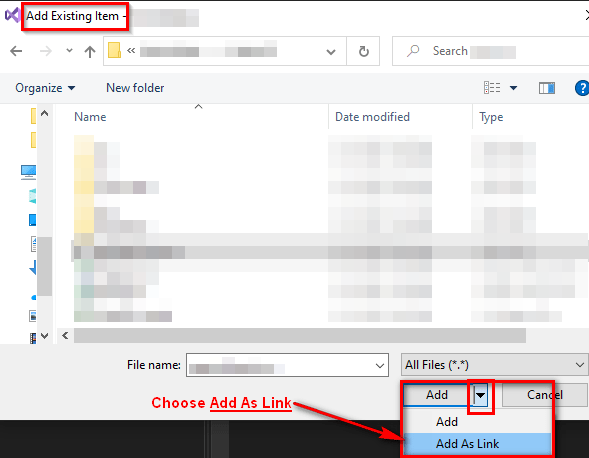 replicated objects
Subscriber-specific
objects can still
be added in separate
SQL files
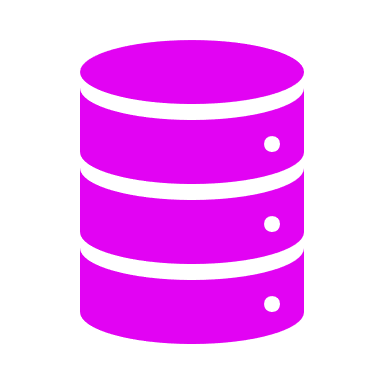 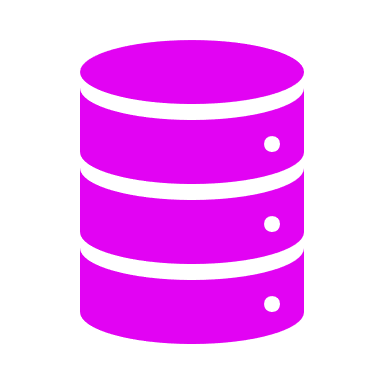 Direct
Reference
publisher
subscriber
Cyclical Database References
Split to separate “modular” database projects
Add Same-Database References
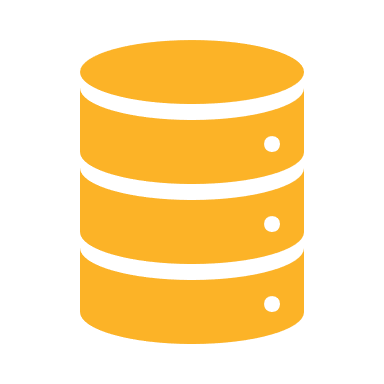 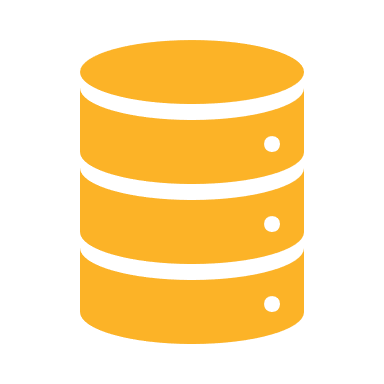 same-database
reference
cross-database
references
DB1
DB1
incremental
deployment-only
Build&Deploy order:
DB2
DB1
DB2_dependencies
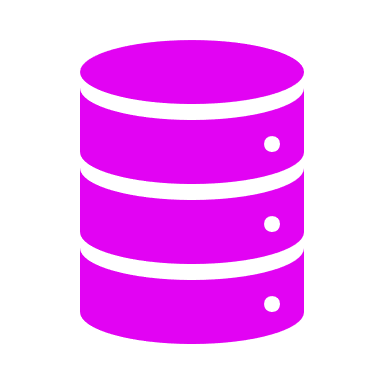 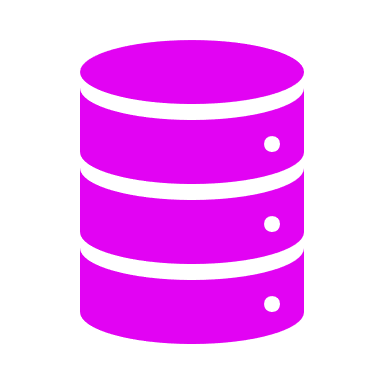 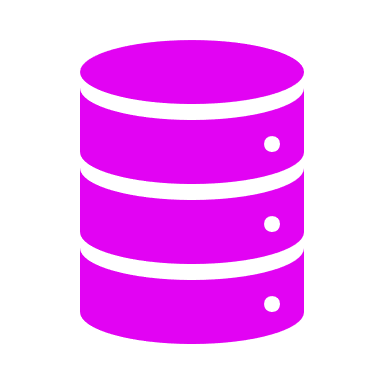 cross-database
references
DB2_dependencies
DB2
DB2
Partition Functions and Schemes
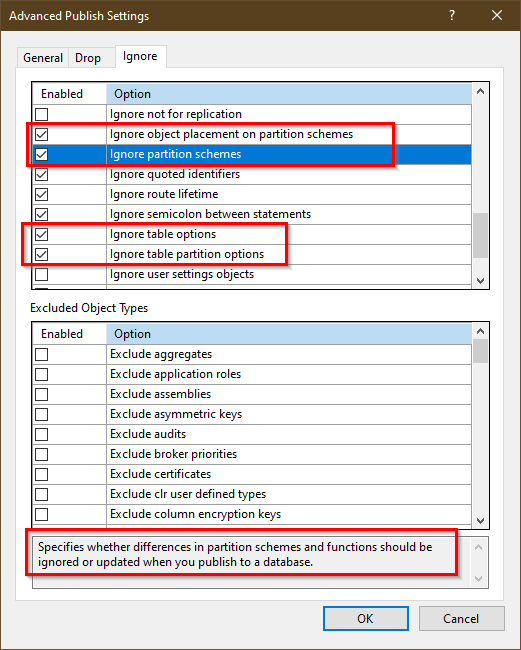 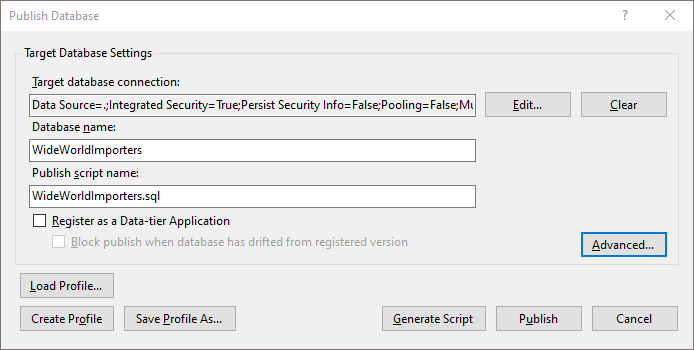 Publish profiles
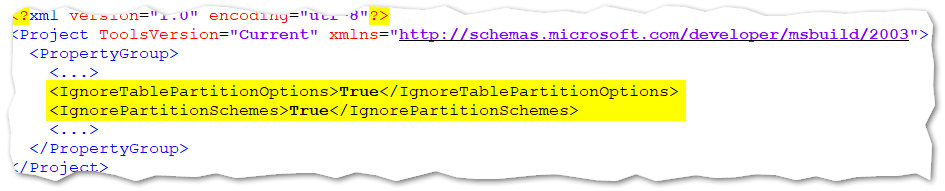 Idempotent Data Deployments
DECLARE @Changesets AS TABLE (ChangesetID int, Command nvarchar(MAX))
INSERT INTO @Changesets (ChangesetID, Command)
VALUES
 (1,N'EXEC Marcaille.dbo.PROC_EnableChangeset1')
,(2,N'UPDATE Versai.dbo.Tenants SET SaleDays = 40 WHERE RegistrationDate < ''2022-07-02''')
,(3,N'DELETE FROM Caprice.dbo.ServiceTypes WHERE ServiceId = 4')

DECLARE @CID int, @CMD nvarchar(MAX)

DECLARE Changesets CURSOR
LOCAL FAST_FORWARD
FOR
SELECT ChangesetID, Command FROM @Changesets
WHERE ChangesetID > ISNULL((SELECT MAX(LastAppliedChangesetID) FROM dbo.__Versioning), 0)
ORDER BY ChangesetID ASC

OPEN Changesets

WHILE 1=1
BEGIN
  FETCH NEXT FROM Changesets INTO @CID, @CMD
  IF @@FETCH_STATUS <> 0 BREAK;

  EXEC(@CMD);

  UPDATE dbo.__Versioning SET LastAppliedChangesetID = @CID
END

CLOSE Changesets
DEALLOCATE Changesets
Post-Deployment Script
Execute once
Data-driven
Minimal objects required
Easy to maintain
Easy to track
Dynamic SQLCMD Deployments
/*
Post-Deployment Script Template
--------------------------------------------------------------------------------------
 This file contains SQL statements that will be appended to the build script.
 Use SQLCMD syntax to include a file in the post-deployment script.
 Example:      :r .\myfile.sql
 Use SQLCMD syntax to reference a variable in the post-deployment script.
 Example:      :setvar TableName MyTable
               SELECT * FROM [$(TableName)]
--------------------------------------------------------------------------------------
*/

IF '$(DeployJobs)' = 'True'
BEGIN
:r .\PostDeployments.Jobs.sql
END

GO

IF '$(DeployChangeset8)' = 'True'
BEGIN
:r .\PostDeployments.Changeset8.sql
END

GO
[Speaker Notes: Different SQLCMD values can be set at deployment-time per target]
SQL-CLR Digital Signing
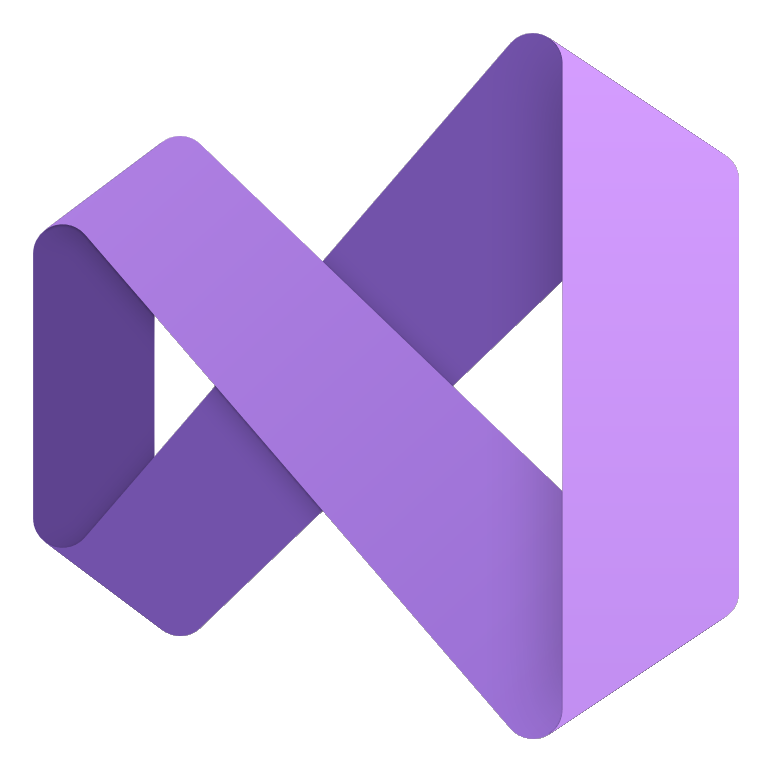 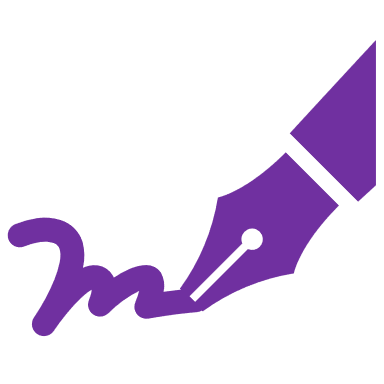 TRUSTWORTHY database setting
Digital assembly signing
Digitally sign your SSDT project
Create master key in SQL Server
Create asymmetric key from .dll file
Create LOGIN from asymmetric key
GRANT UNSAFE / EXTERNAL ACCESS ASSEMBLY
Instance configurations
clr enabled
clr strict security (SQL 2019 +)
signed .dll file
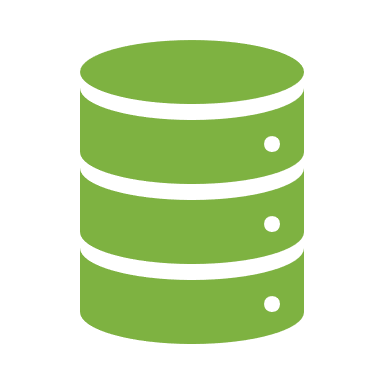 master
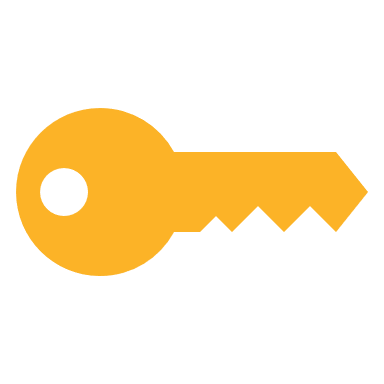 master key
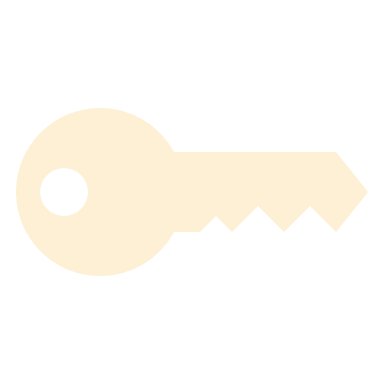 asymmetric key
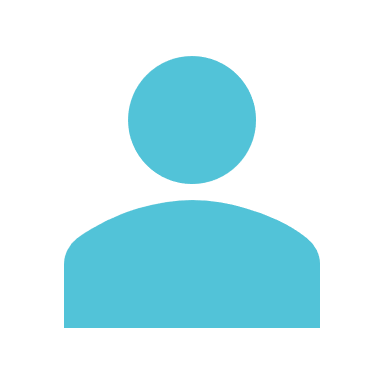 login from key +
GRANT ASSEMBLY
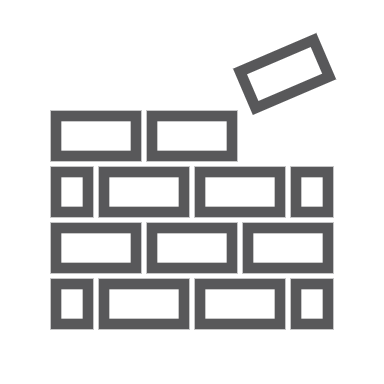 Create Assembly
https://github.com/MadeiraData/MadeiraToolbox/blob/master/Utility%20Scripts/Script.PreDeployment.CLR_Signing.sql
https://www.sommarskog.se/grantperm.html
[Speaker Notes: Q: What is the TRUSTWORTHY database setting? (don’t go too much into details due to time)
Q: What would happen if the relevant clr instance configurations would be turned off/on?]
Troubleshooting SSDT Deployments
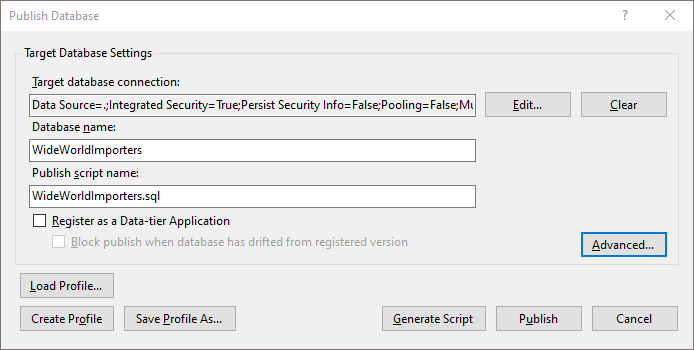 The Publish Script
SqlPackage.exe /Action:Script
The Deployment Report
Powershell (DbaTools)



Shallow waters, baby steps:
Start with Local
Start with Manual
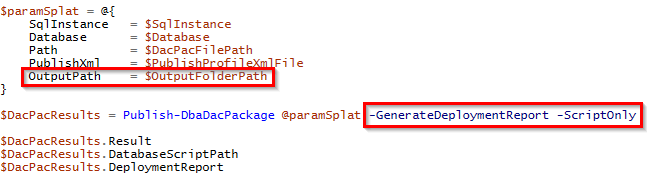 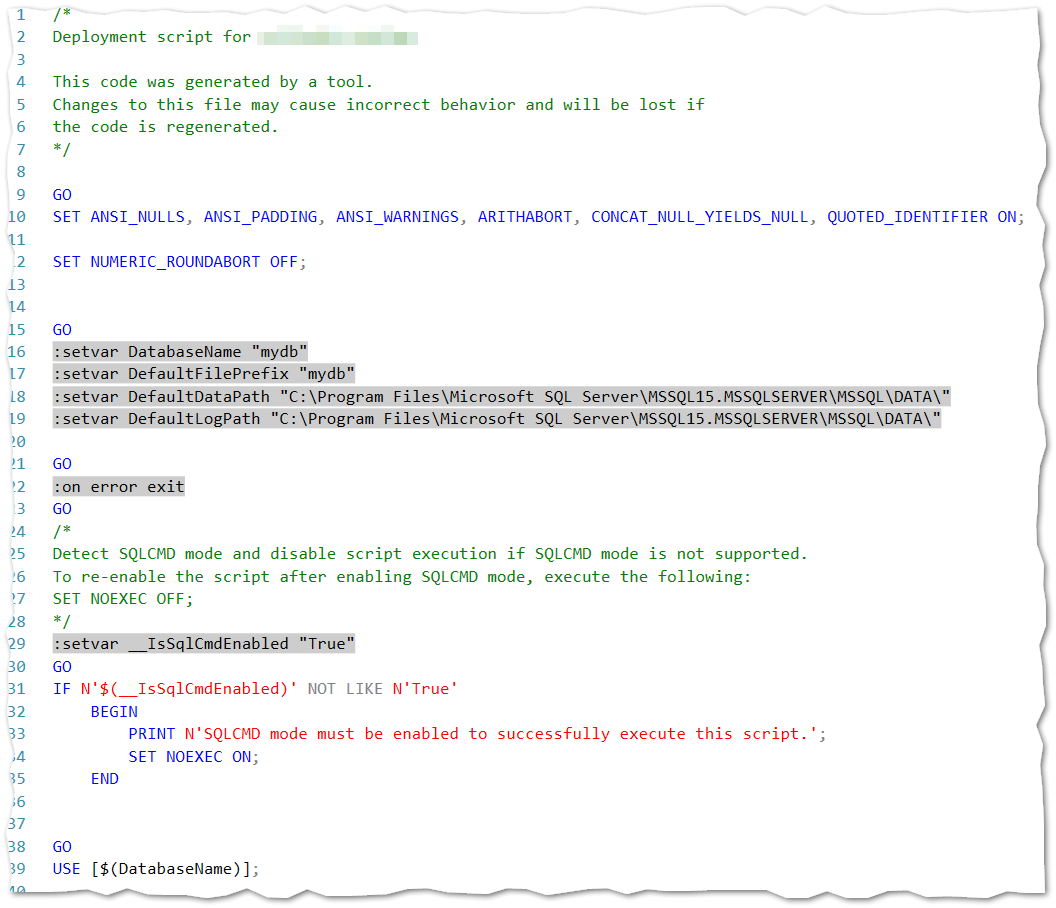 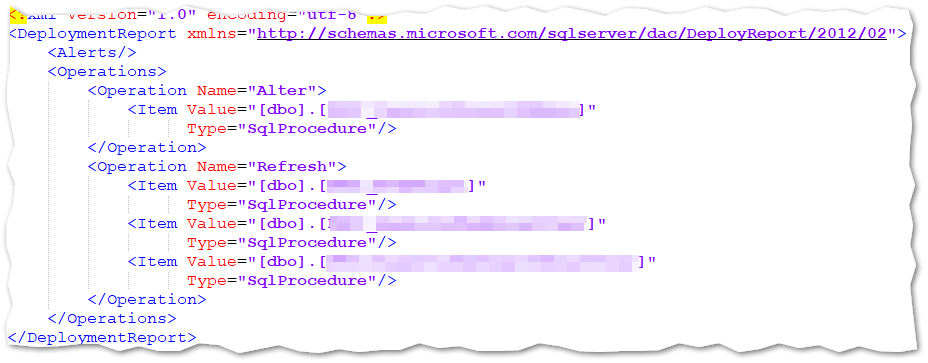 https://github.com/MadeiraData/MadeiraToolbox/blob/master/Utility%20Scripts/Deploy_DACPAC_DbaTools.ps1
[Speaker Notes: Q: How can we troubleshoot failing deployments, or proactively prepare for deployment errors and issues?

Call back to building trust with the artifact via multiple deployments to lower environments]
Abnormal Edge Cases
Some abnormal deployment use cases may be easier to implement using traditional, manual migration scripts, rather than working around SSDT limitations.
SSDT would still be ideal for common daily development.
1
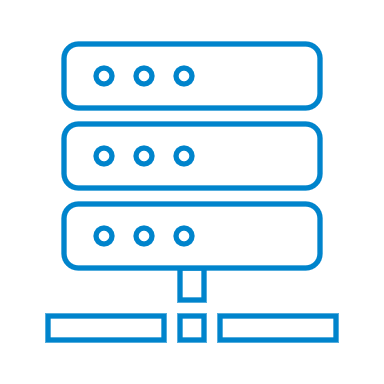 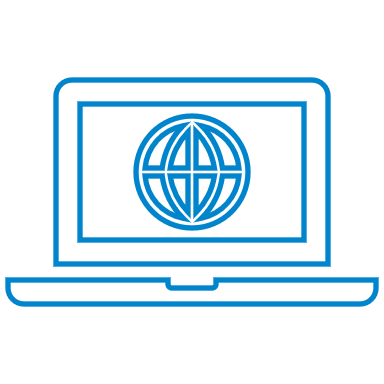 Manual Deployment
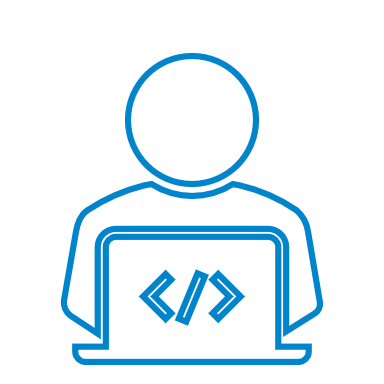 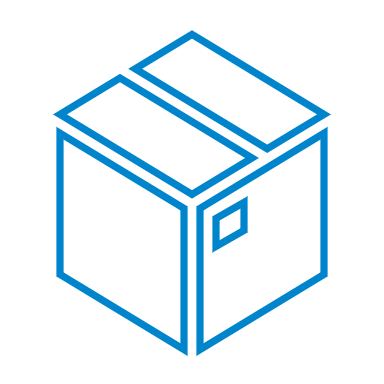 2
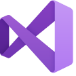 SSDTSource Control
3
Production
Desired State
DBA
CI/CD (no effect)
[Speaker Notes: Q: What to do when the effort required to deploy a change (traditionally) via SSDT is too great?]
Additional Resources
“Zero Downtime Database Deployments” - Alex Yates
Architecting Zero Downtime Deployments – Steve Jones
github.com/readyroll/generate-sql-merge
github.com/avolok/azdo-sql-server-dba
github.com/MadeiraData/MadeiraToolbox
dbatools.io
docs.microsoft.com/sql/ssdt/project-oriented-offline-database-development
docs.microsoft.com/sql/tools/sqlpackage
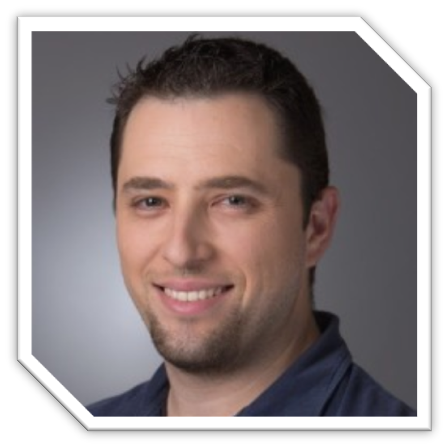 Thank you! (Time for questions)
Name:	Eitan Blumin
Email:	eitan@madeiradata.com 
Blog:	eitanblumin.com 
Podcast:	sqlserverradio.com 
Twitter:	@EitanBlumin
LinkedIn:	linkedin.com/in/eitanblumin 
GitHub:	github.com/MadeiraData
			github.com/EitanBlumin
www.madeiradata.com
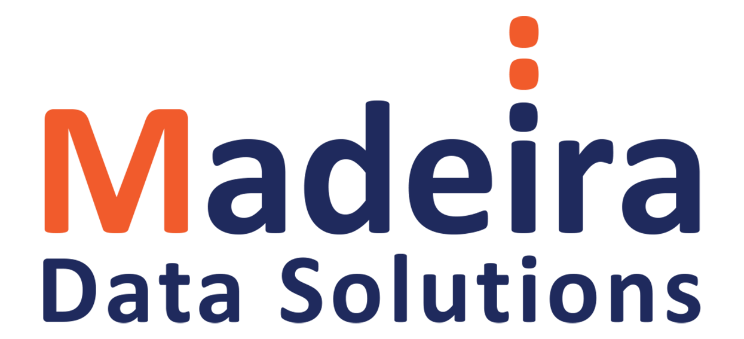 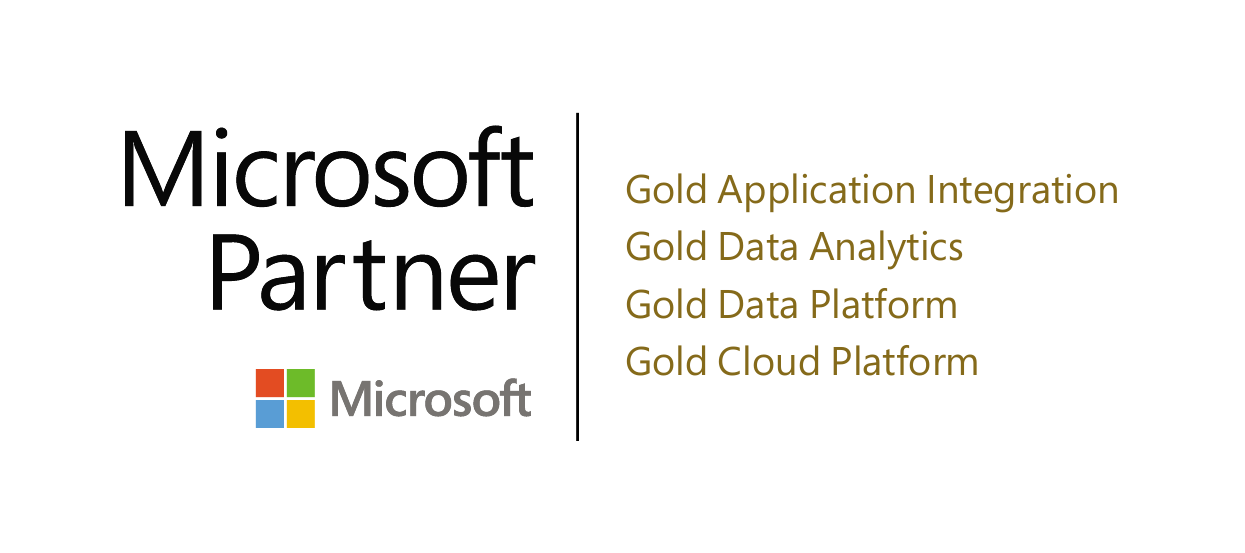